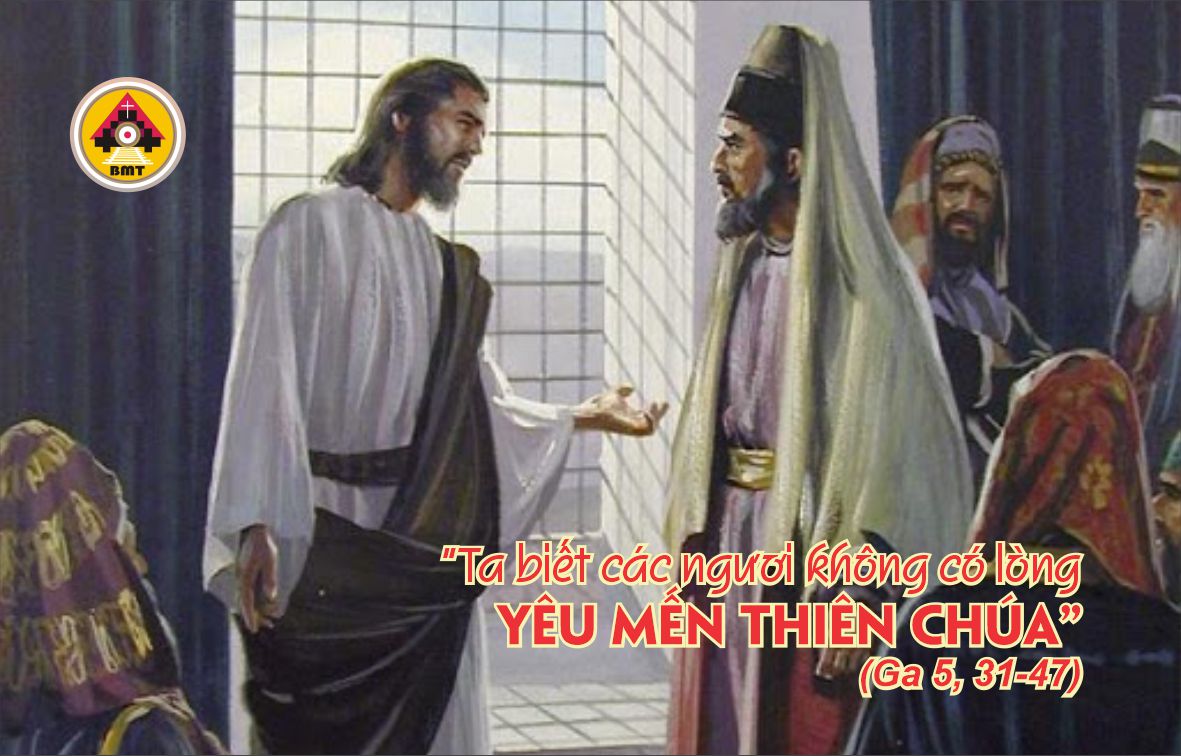 THỨ NĂM TUẦN IV MÙA CHAY
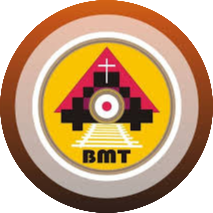 Ca nhập lễ
Tâm hồn những ai tìm Chúa hãy vui mừng. Hãy tìm kiếm Chúa thì sẽ được sức mạnh, hãy luôn luôn tìm kiếm thánh nhan Chúa.
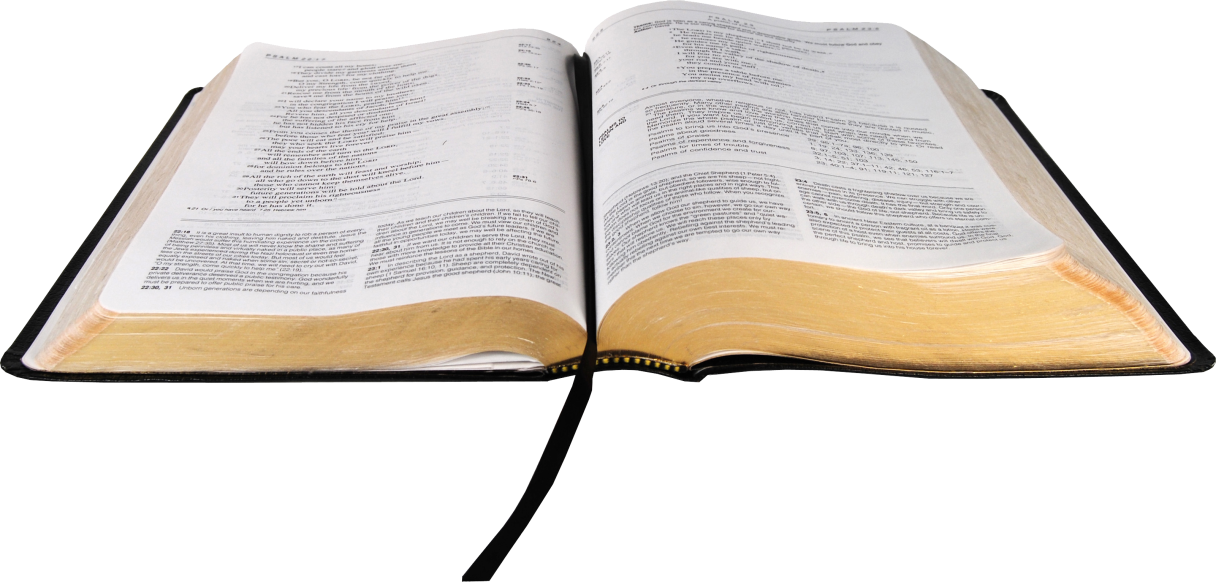 Bài Ðọc I: Xh 32, 7-14
Trích sách  Xuất Hành.
“Xin Chúa tỏ lòng khoan dung đối với tội lỗi dân Chúa”.
ĐAP CA :
Tv: 105, 19-20. 21-22. 23Ðáp: Lạy Chúa, xin nhớ chúng con khi gia ân huệ cho dân Ngài
Câu Xướng Trước Phúc Âm:
Chúa phán: “Ta không muốn kẻ gian ác phải chết, nhưng muốn nó ăn năn sám hối và được sống”.
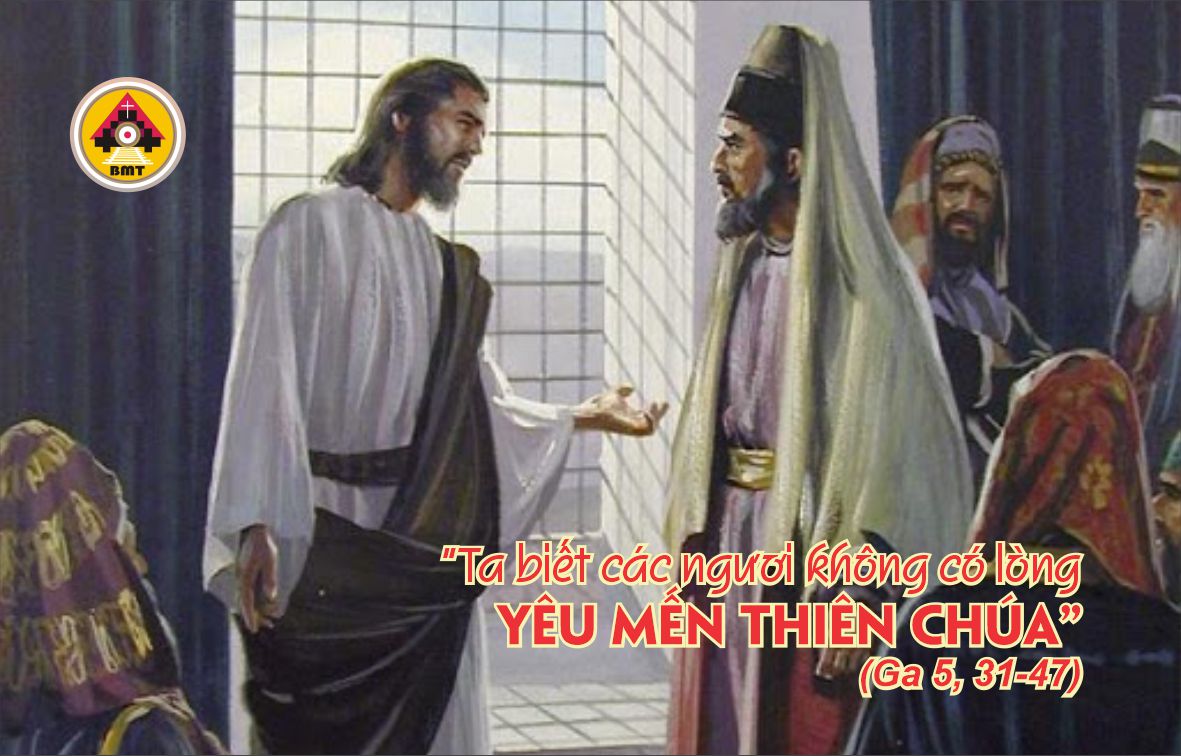 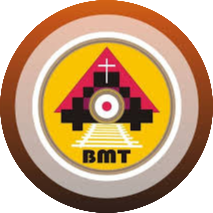 Phúc Âm: Ga 5, 31-47
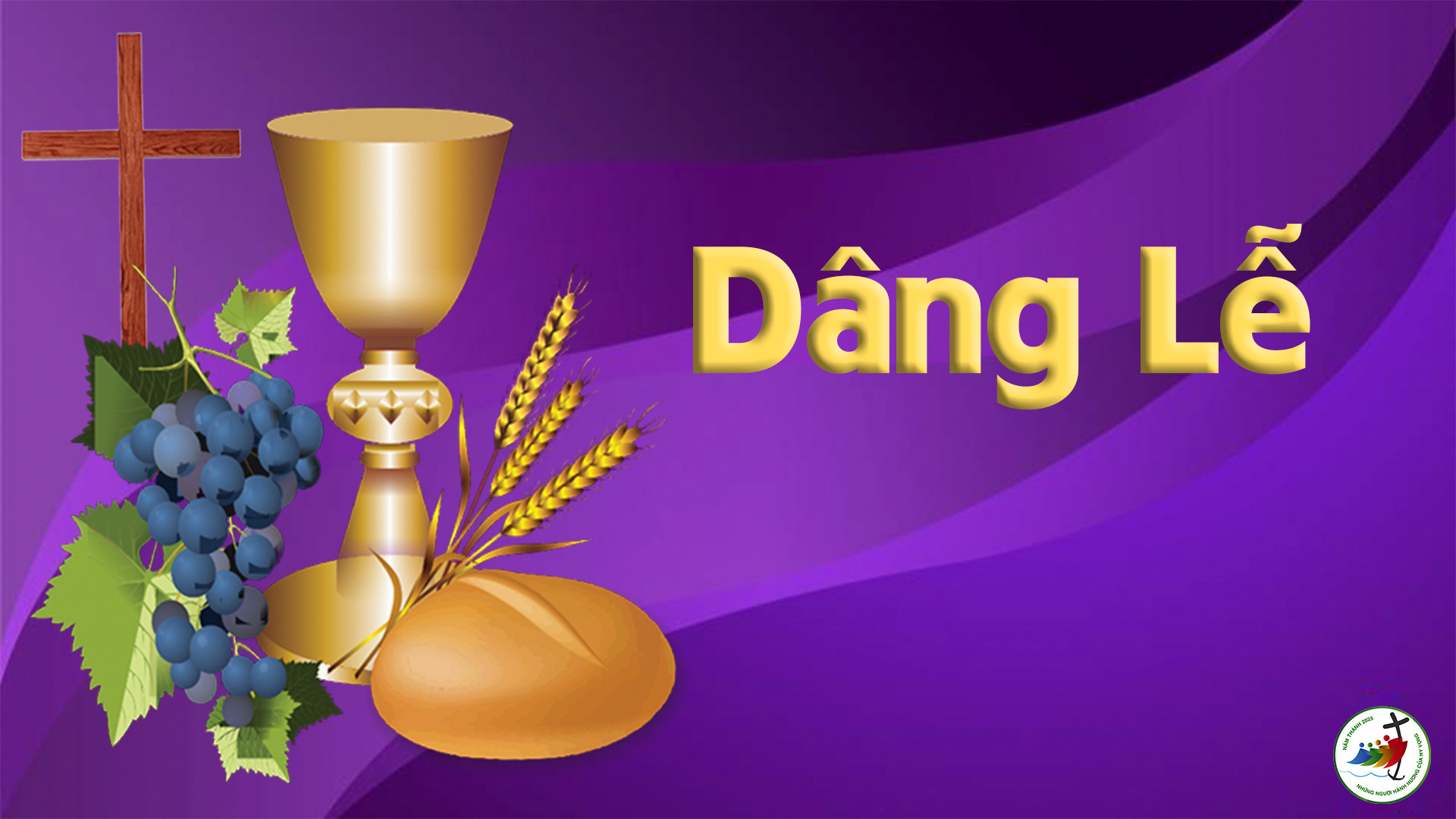 Ca Hiệp Lễ
Chúa phán: Ta sẽ đặt lề luật Ta trong đáy lòng chúng, và sẽ ghi nó trong tâm hồn chúng, Ta sẽ là Chúa của chúng, và chúng sẽ là dân Ta.
Ca Kết Lễ
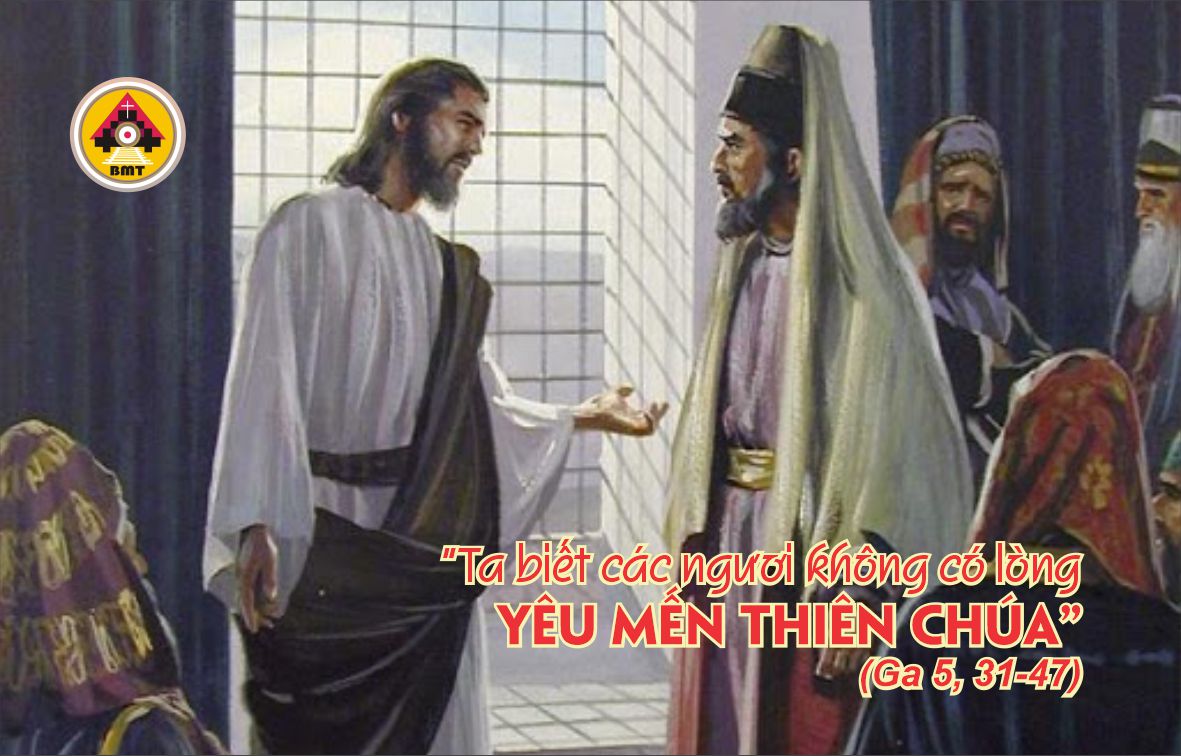 THỨ NĂM TUẦN IV MÙA CHAY
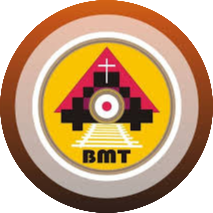